কিছু স্লাইডে ট্রিগার সেট করা আছে
স্বাগতম
শিক্ষার্থীরা
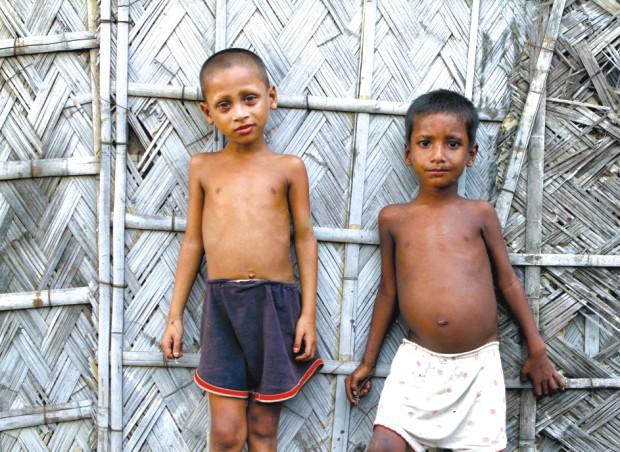 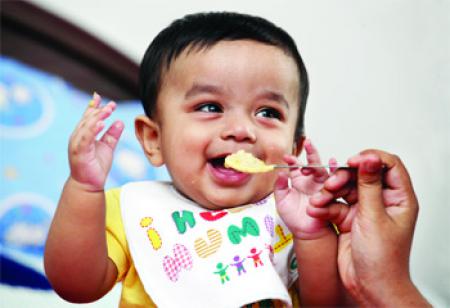 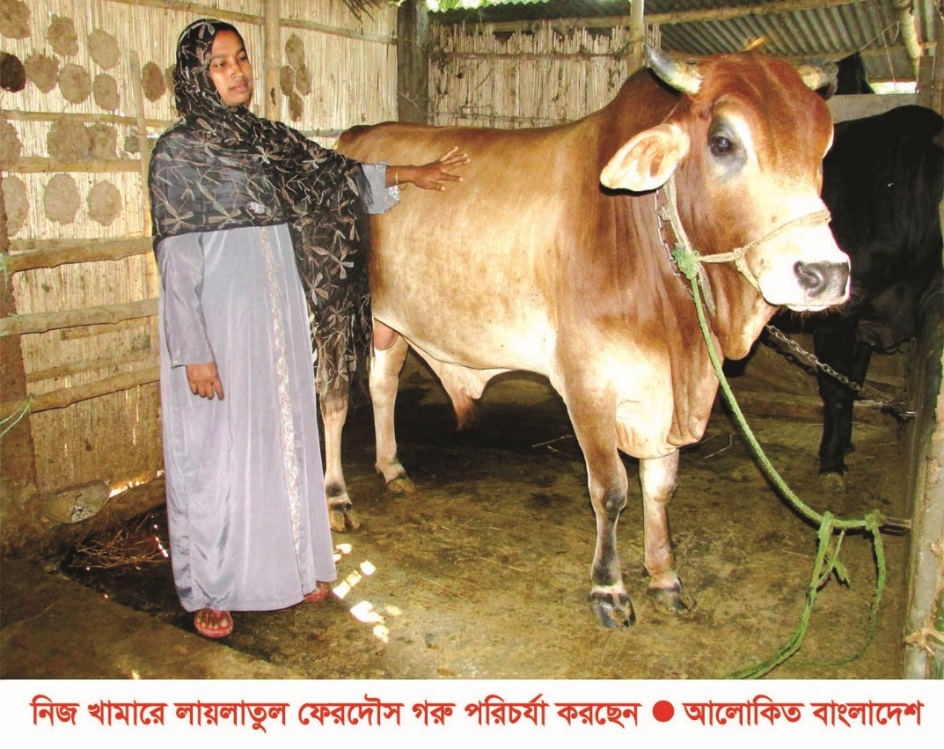 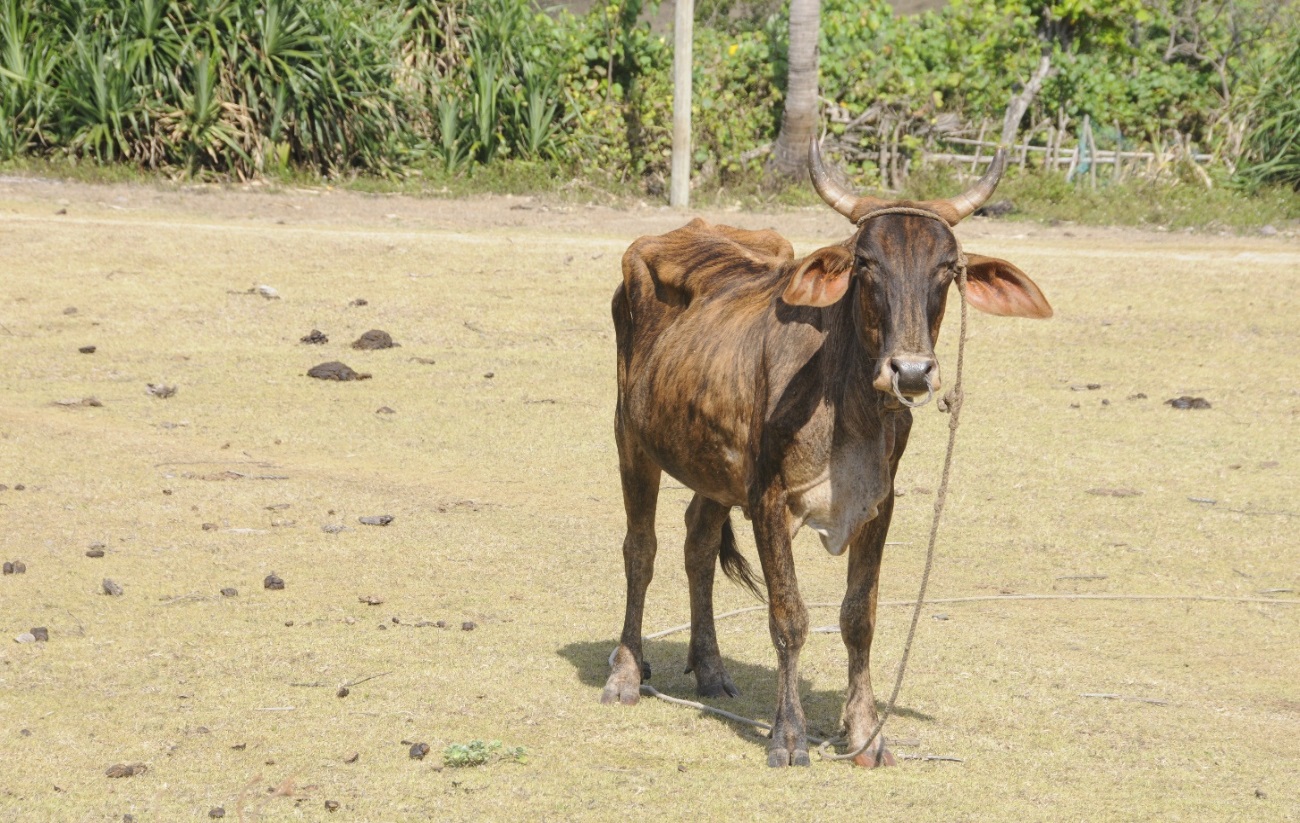 [Speaker Notes: ছবিগুলো প্রদর্শন করে। শিক্ষার্থীদের প্রশ্ন করতে হবে প্রথম ছবিতে কি দেখছো ? মানুষ কেন খায় ? শিশুগুলো এ অবস্থার কারণ কি ? মহিলাটির গরু মোটাতাজা কিন্তু পরের ছবির গরুটি হাড্ডিসার কেন ? হাড্ডিসার গরুগুলোকে মোটাতাজা করতে কি করা উচিত ? শিক্ষার্থীদের সৃজনী মানুষিকতা বৃদ্ধি পাবে এবং শিক্ষার্থীদের কাছ থেকে উত্তর আসবে – তখনই পাঠ ঘোষণা করা হবে।]
প্রাণীর পুষ্টি উপাদান
[Speaker Notes: আজকের পাঠ ...]
শিখনফল
এই পাঠ শেষে শিক্ষার্থীরা ...
প্রাণীর পুষ্টি উপাদান বর্ণনা বলতে পারবে।
পুষ্টি উপাদানগুলোর উৎস বর্ণনা করতে পারবে।
গৃহপালিত পশুর পুষ্টি উপাদানের কার্যকারিতা ব্যাখ্যা করতে পারবে।
[Speaker Notes: এক ক্লিকে শিখনফল প্রদর্শন করতে হবে। প্রয়োজনে যে কোন এক শিক্ষার্থী দ্বারা পড়াতে হবে।]
ছবিতে কি দেখছ ?
পুষ্টি উপাদান
গরুর খাদ্য
নিচের ছবি দেখে বল এগুলো পশুকে খাওয়ালে কী কী উপকার পাওয়া যায়?
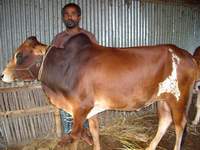 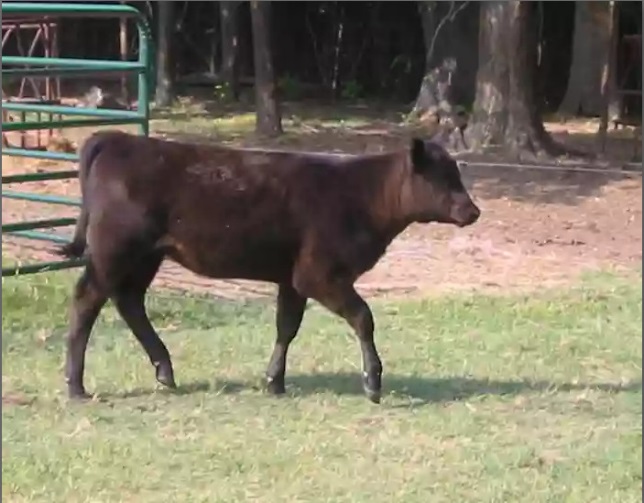 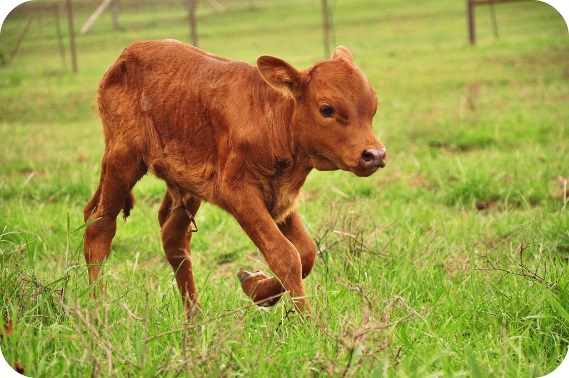 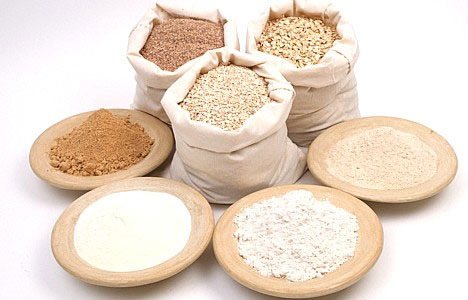 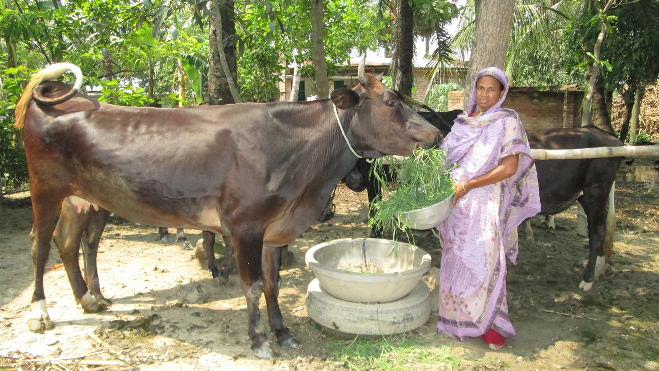 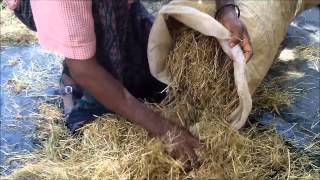 দৈহিক বৃদ্ধি, পুষ্টিসাধন, ক্ষয়পুরণ ও রোগ প্রতিরোধ ক্ষমতা জন্মায়
সামগ্রিক প্রক্রিয়াকে কি বলে ?
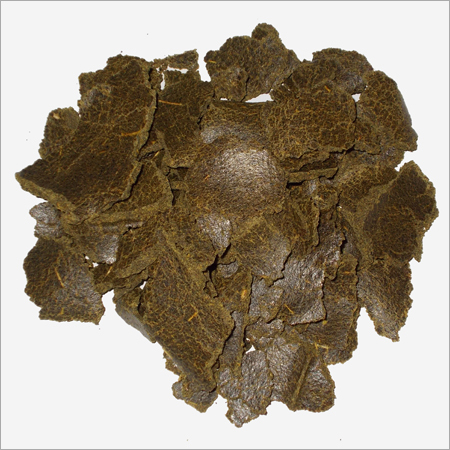 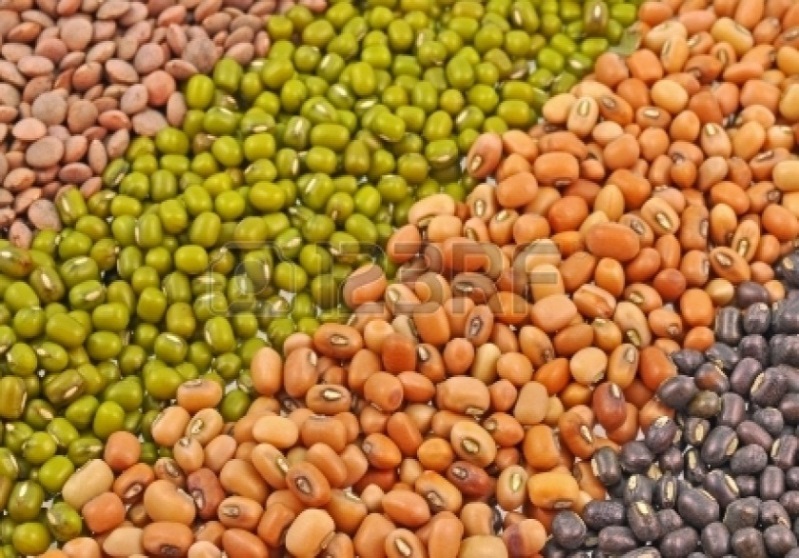 ডাল
খৈল
আমিষ জাতীয় পুষ্টি উপাদান
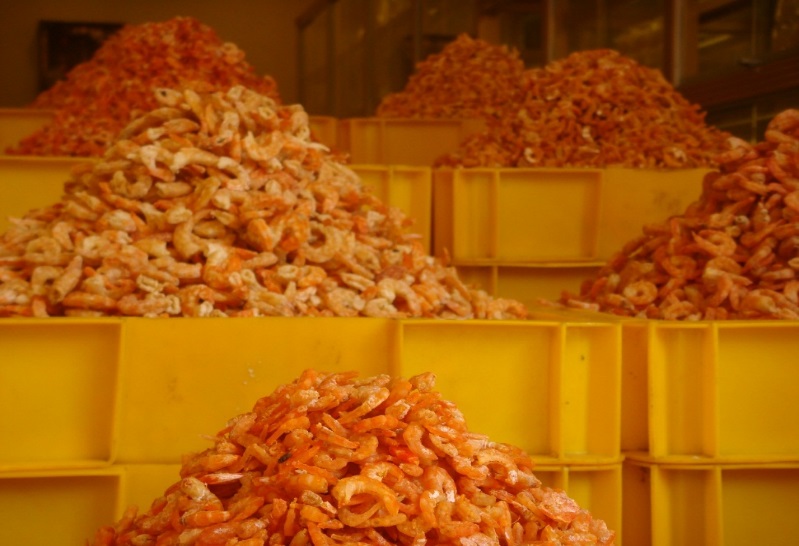 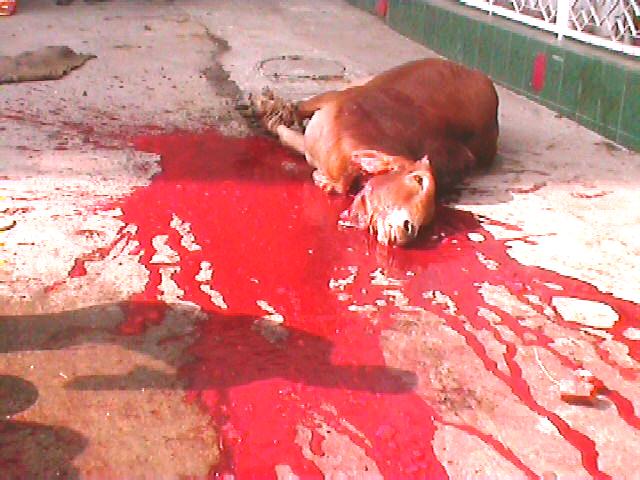 শুটকি মাছের গুঁড়া
রক্ত
[Speaker Notes: ছবিগুলো প্রদর্শন করে প্রশ্ন করা হবে- ছবি গুলো খাদ্যের কোন জাতীয় পুষ্টি উপাদান ? এই উপাদান গুলো কি উপকার করে ? চলো দেখি ? ছবির গরুটির দেহ কেমন ? অসুস্থ্য মনে হচ্ছে  কি ? ট্রিগার সেট করা আছে ছবিতে ক্লিক করতে হবে। তবে কার্যকারীতা দেখা যাবে।]
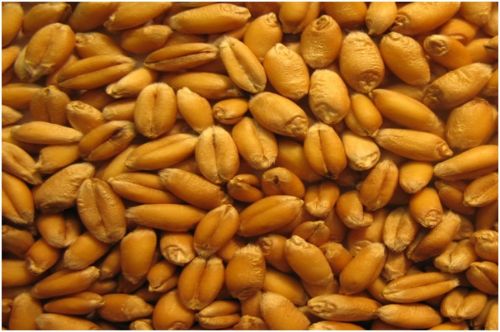 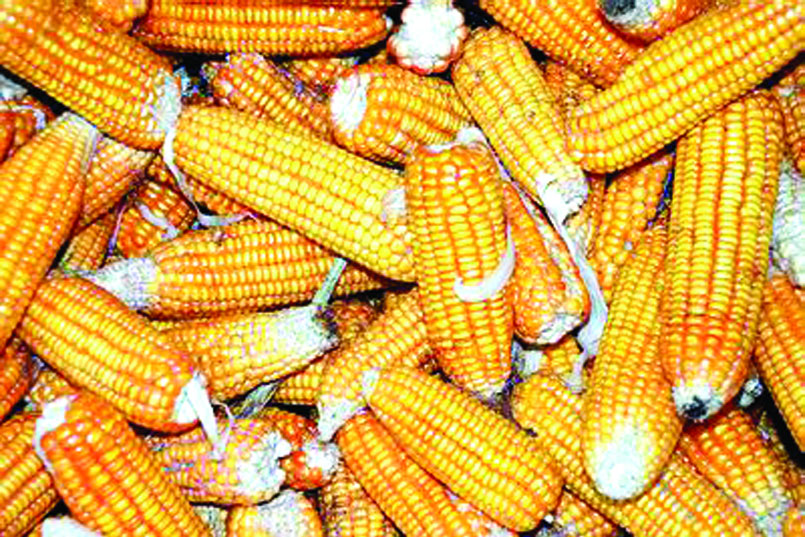 গম
ভুট্টা
শর্করা জাতীয় পুষ্টি উপাদান
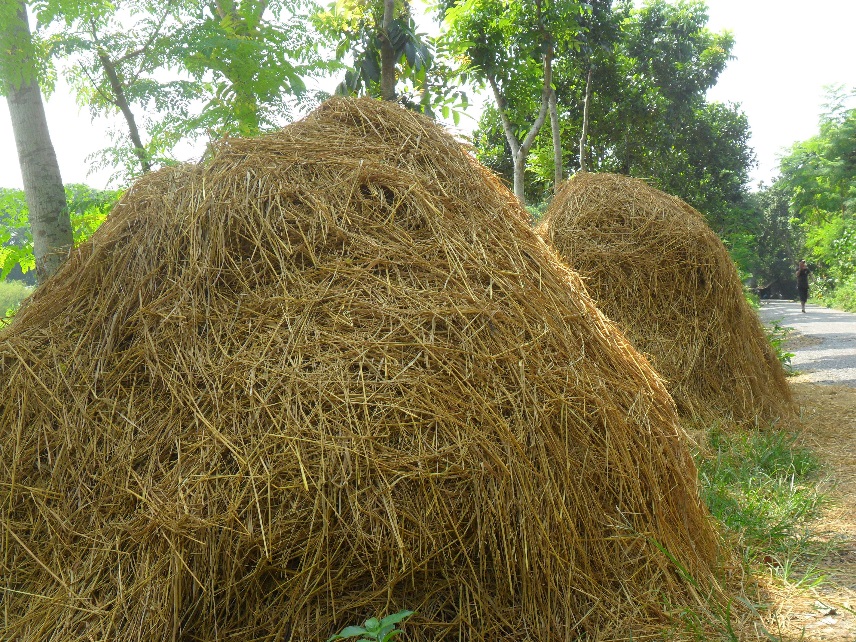 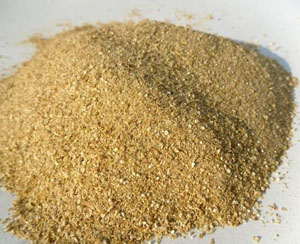 খড়
চালের কুঁড়া
[Speaker Notes: ছবি গুলো প্রদর্শন করে প্রশ্ন করা হবে- এগুলো খাদ্যের কোন জাতীয় পুষ্টি উপাদান ? এই পুষ্টি উপাদান গুলো কি কাজ করে ? চলো দেখি । ছবিতে কি দেখছো ? প্রথম ছবির গরু দুটো কি করছে ? পরের ছবিতে কি দেখছ ? এই কাজ গুলো কি দূর্বল গরু দিয়ে করা সম্ভব ? কেন না ?]
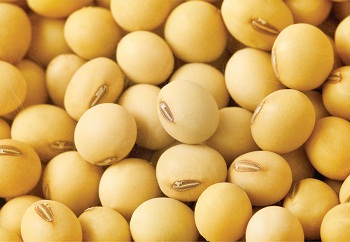 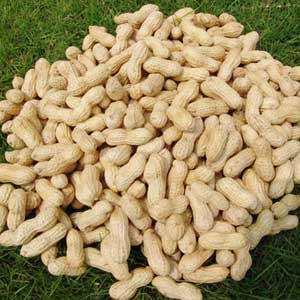 বাদাম
সয়াবিন
স্নেহ বা চর্বি জাতীয় পুষ্টি উপাদান
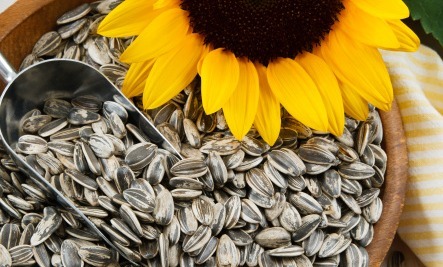 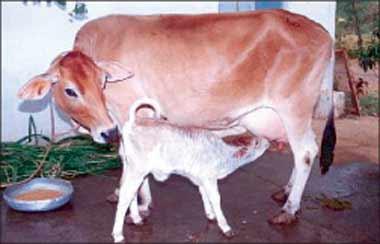 দুধ
সূর্যমুখী
[Speaker Notes: ছবি গুলো প্রদর্শন করে প্রশ্ন করা হবে- এগুলো খাদ্যের কোন জাতীয় পুষ্টি উপাদান  হতে পারে? এবার এসো দেখি এই পুষ্টি উপাদান কি কাজ করে ?]
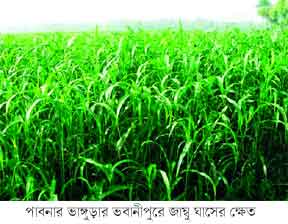 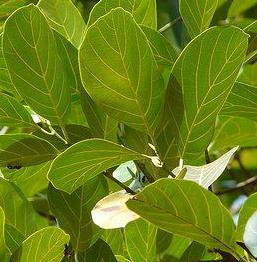 কাঁচা ঘাস
গাছের পাতা
ভিটামিন জাতীয় পুষ্টি উপাদান
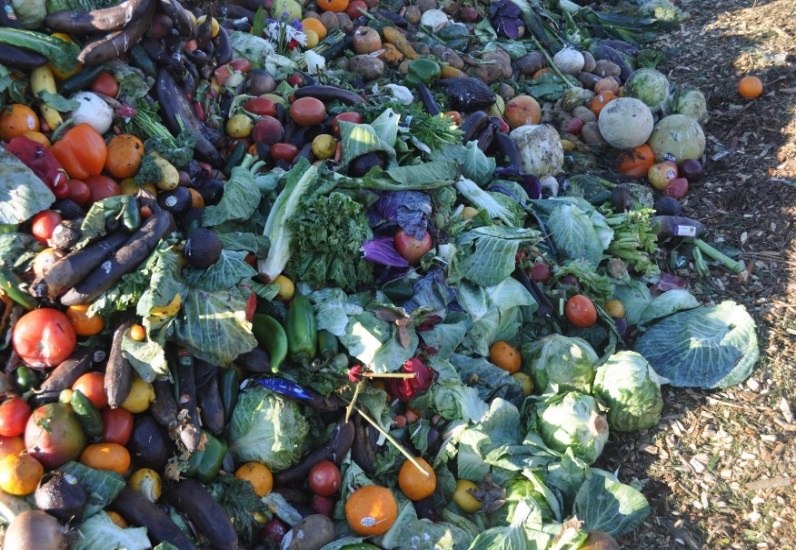 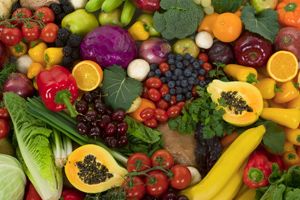 শাক সবজির খোসা
ফলমূল
[Speaker Notes: ছবি গুলো প্রদর্শন করে প্রশ্ন করা হবে- এগুলো খাদ্যের কোন জাতীয় পুষ্টি উপাদান  হতে পারে? এবার এসো দেখি এই পুষ্টি উপাদান কি কাজ করে ?]
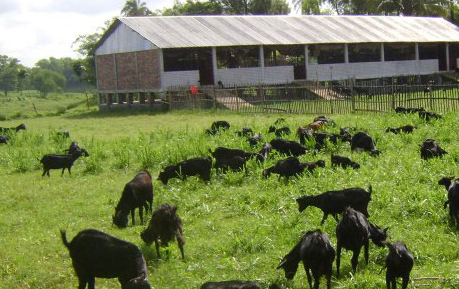 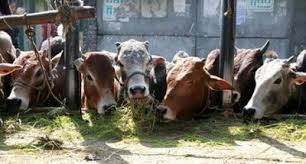 কাঁচা ঘাস
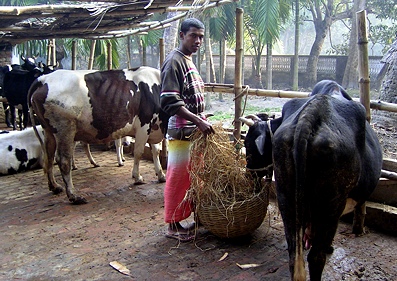 লবণ মিশ্রিত উদ্ভিদজাত খাদ্য
খনিজ পদার্থ (ফসফরাস, সোডিয়াম, ক্যালসিয়াম, ম্যাগনেসিয়াম, দস্তা, লৌহ, ম্যাংগানিজ কপার ও কোবাল্ট) জাতীয় পুষ্টি উপাদান
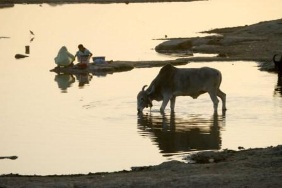 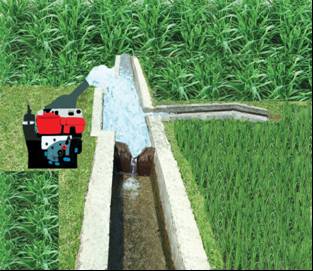 অগভীর নলকুপ
খাল-বিল
গবাদী পশুর বিশুদ্ধ পানির উৎস
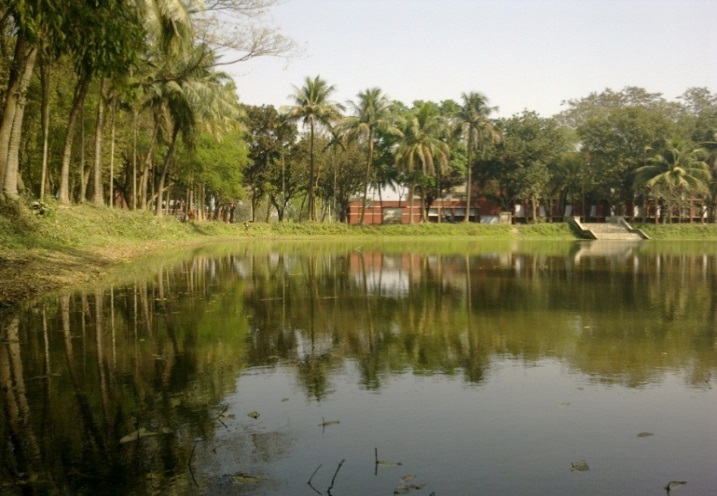 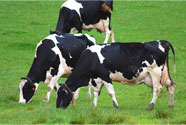 পুকুর
রসাল কাঁচা ঘাস
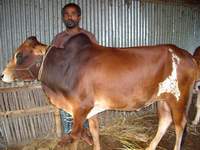 চলো এবার আমরা পুষ্টি উপাদানগুলোর কার্যকারিতা জেনে নেই
দেহের ক্ষয়পুরণ ও বৃদ্ধিসাধন করে
দেহকে সুস্থ্য ও সবল রাখতে সহায়তা করে।
আমিষ জাতীয় পুষ্টি উপাদানের কার্যকারিতা
শর্করা জাতীয় পুষ্টি উপাদানের কার্যকারিতা
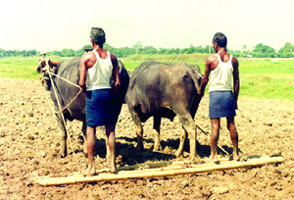 দেহের শক্তি বৃদ্ধি, তাপ উৎপাদন ও সংরক্ষণ করে
দেহের বৃদ্ধি ও কর্ম ক্ষমতা বাড়ায়
কোষ্ঠ কাঠিন্য দূর করে
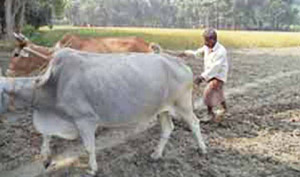 দেহে তাপ ও কর্মশক্তি বৃদ্ধি করে
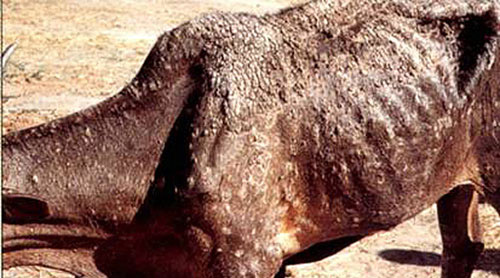 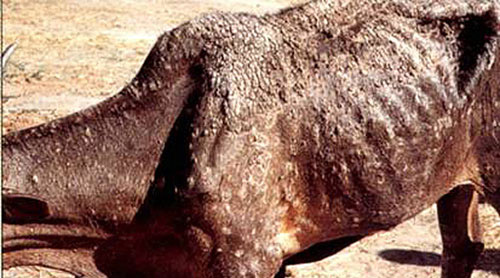 চর্মরোগ প্রতিরোধ করে
চর্বি বা স্নেহ জাতীয় পুষ্টি উপাদানের কার্যকারিতা
[Speaker Notes: ছবিগুলো দেখ- প্রথম ছবিতে কি করা হচ্ছে ? পরের ছবির গরুটি চামড়া কেমন ? এরপর ছবিটির চামড়া এমন কেন ? ট্রিগার সেট করা আছে]
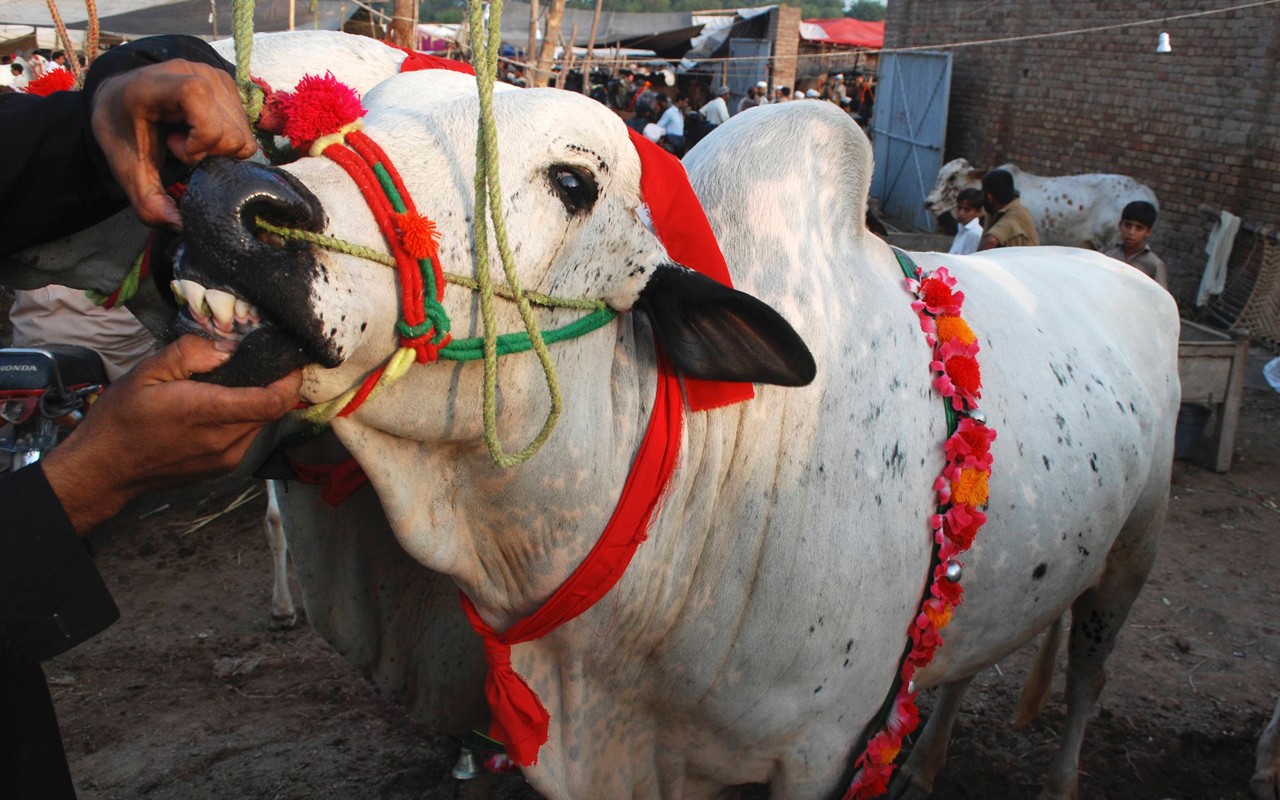 চামড়া, হাড় ও দাতেঁর গঠন ও সুস্থ্যতা রক্ষার জন্য ভিটামিন “ডি” সহায়তা করে
ভিটামিন “এ” রোগ প্রতিরোধক হিসাবে কাজ করে
ভিটামিন জাতীয় পুষ্টি উপাদানের কার্যকারিতা
দেহে নতুন টিস্যু উৎপাদনে সহায়তা করে
খনিজ পদার্থ
হাড়, দাঁতের গঠন ও বৃদ্ধি সাধন করে
রক্ত জমাট বাঁধতে সাহায্য করে
চক বোর্ড ব্যবহার
গৃহপালিত পশুর পুষ্টি উপাদান গুলোর নাম লিখ।
ভিটামিন
আমিষ
শর্করা
খনিজ পদার্থ
চর্বি বা স্নেহ জাতীয় পদার্থ
পানি
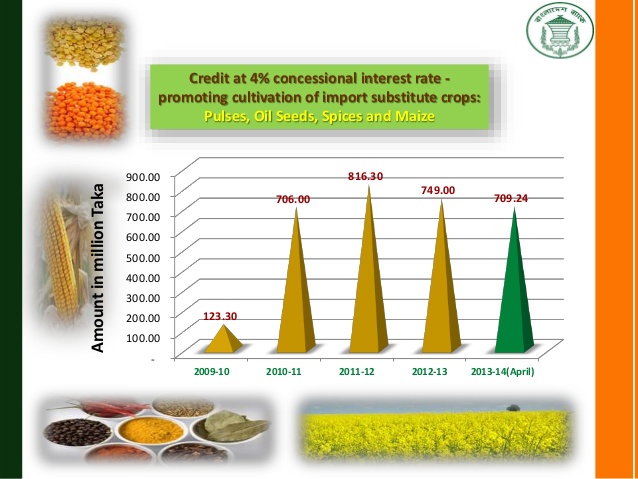 এ পুষ্টি উপাদানগুলো সুষম খাদ্যে আনুপাতিক হারে বিদ্যমান থাকে।
[Speaker Notes: শিক্ষার্থী কর্তৃক চক বোর্ডের ব্যবহার – নাম ধরে এক জন একজন করে মোট ৩জন শিক্ষাথী দ্বারা বোর্ডে লিখে নিতে হবে। যেমন – অন্তু তুমি বোর্ডে লেখ তো পুষ্টি উপাদান গুলোর নাম লিখ তো ?]
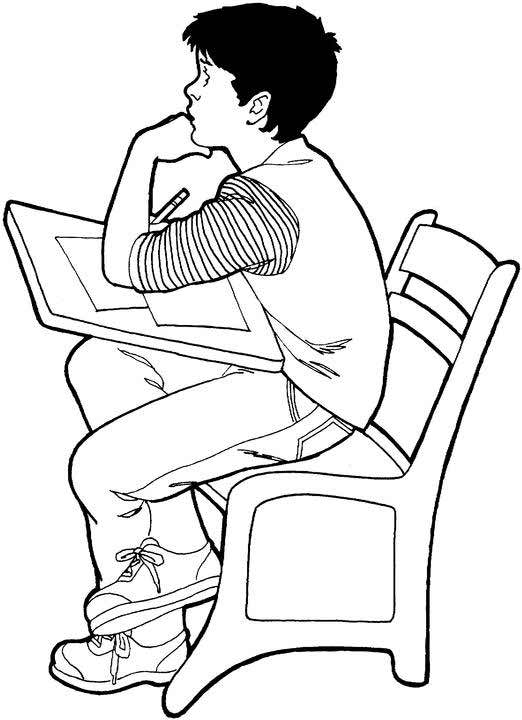 একক কাজ
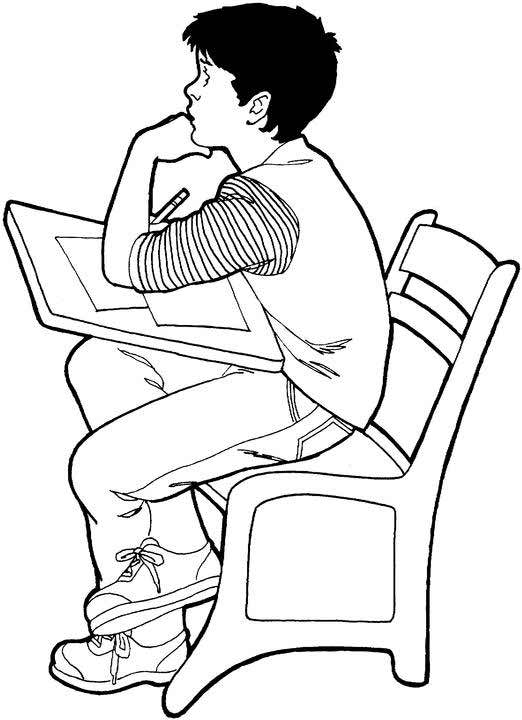 সুষম খাদ্য কাকে বলে ?
আমিষ জাতীয় পুষ্টি উপাদান কোন কোন উৎস থেকে পাওয়া যায় ?
ছবিতে কি দেখছ ?
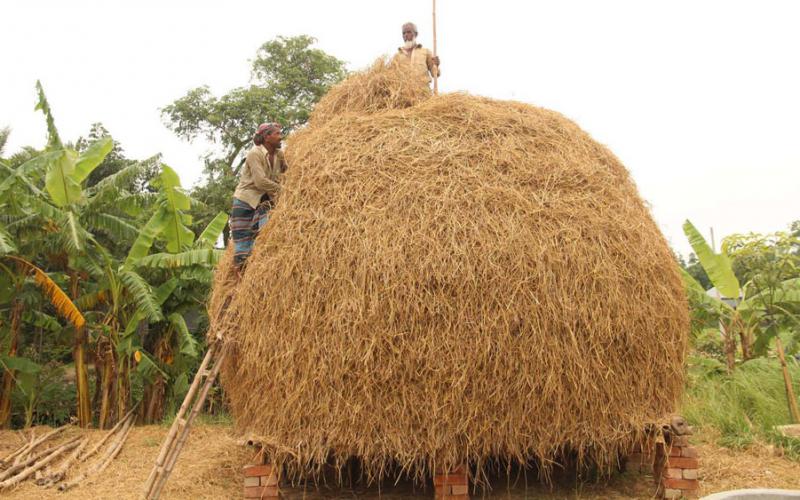 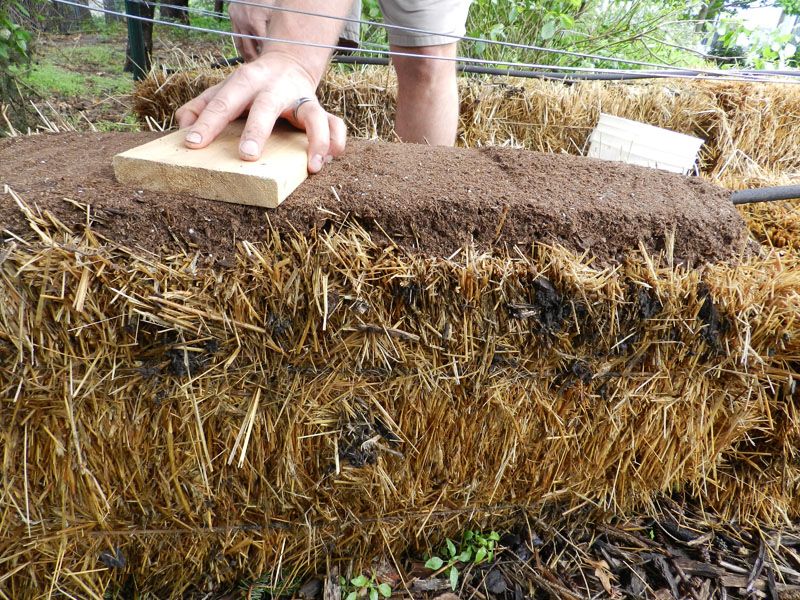 সাইলেজ
ধানের খড়
আশঁ জাতীয় শুষ্ক খাদ্য
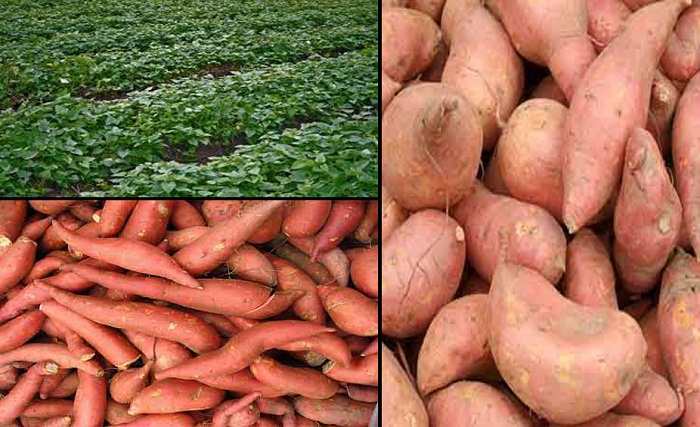 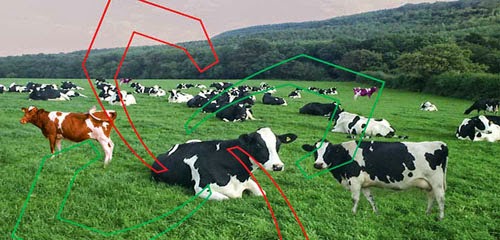 কাঁচা ঘাস
মিষ্টি আলু
আশঁ জাতীয় রসাল খাদ্য
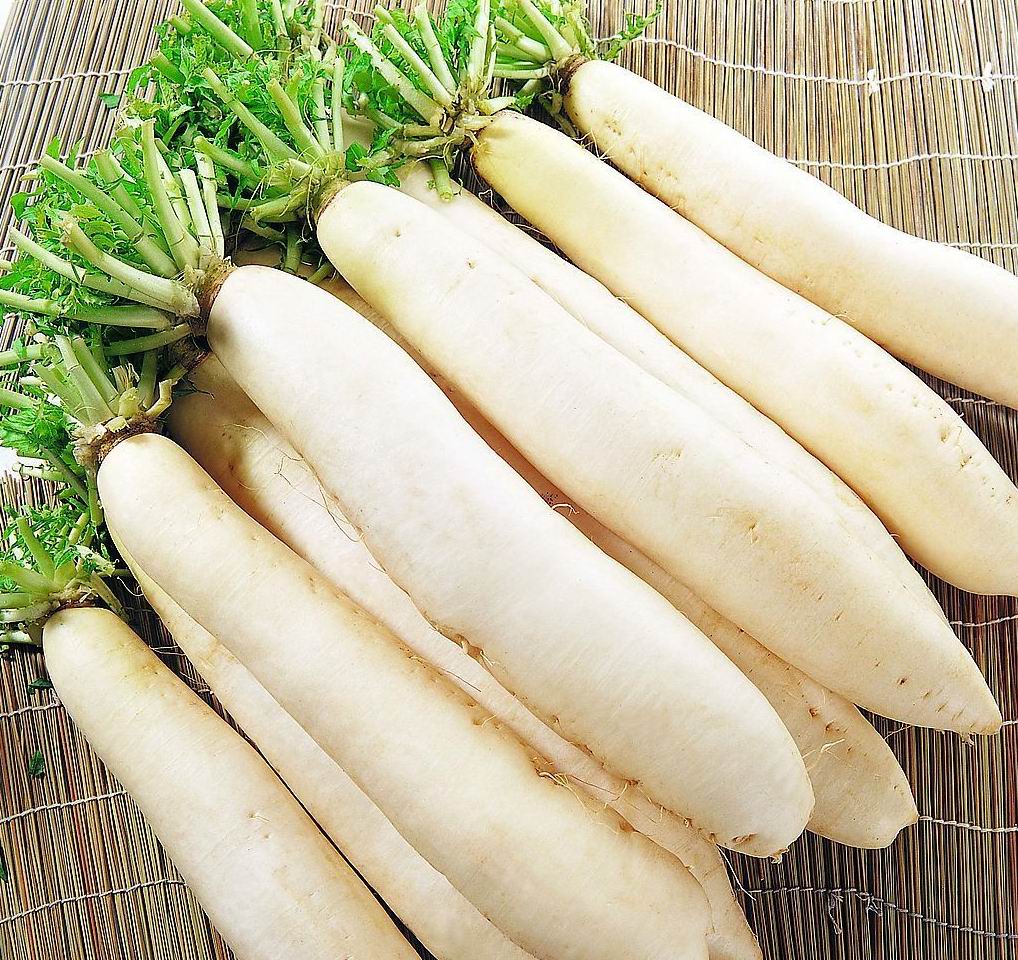 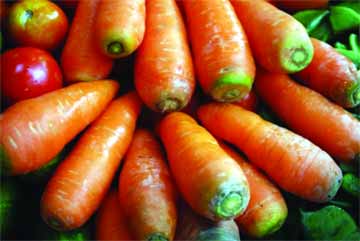 গাজর
মূলা
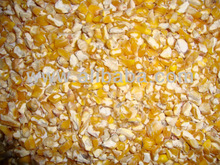 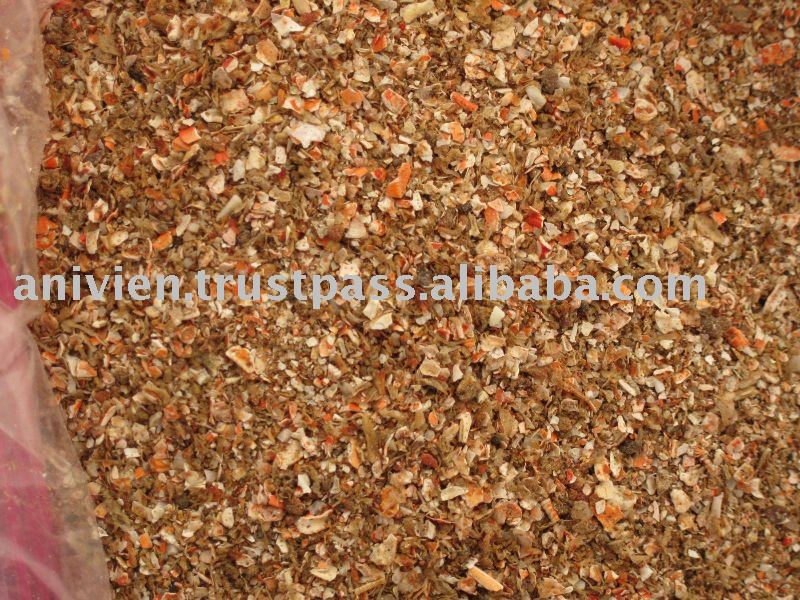 দানা জাতীয় খাদ্য
ভূট্টা ভাঙ্গা
ডালের খোসা
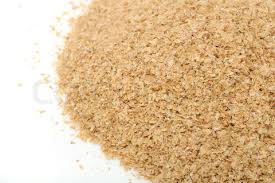 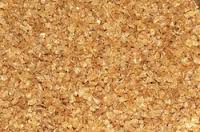 গমের ভূসি
গম ভাঙ্গা
[Speaker Notes: ছবি প্রদর্শন করে- প্রশ্ন করে শিক্ষার্থীর কাছে ফিটবেগ নিতে হবে। এরপর সাহায্য করতে হবে।]
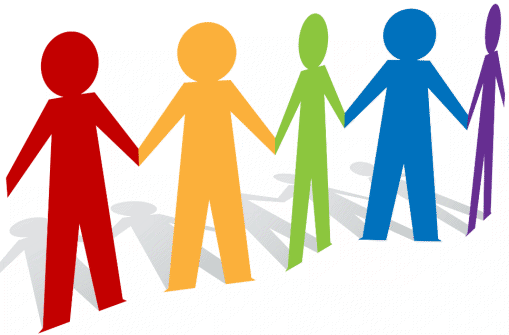 জোড়ায় কাজ
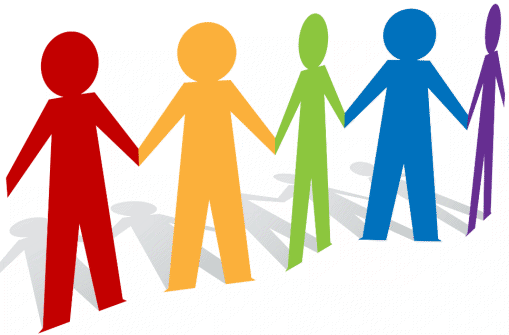 গবাদী পশুর কর্মক্ষমতা ও শক্তি উৎপাদন বৃদ্ধির জন্য কোন কোন পুষ্টি উপাদান প্রয়োজন, তা জোড়ায় আলোচনা করে লিখ
দলগত কাজ
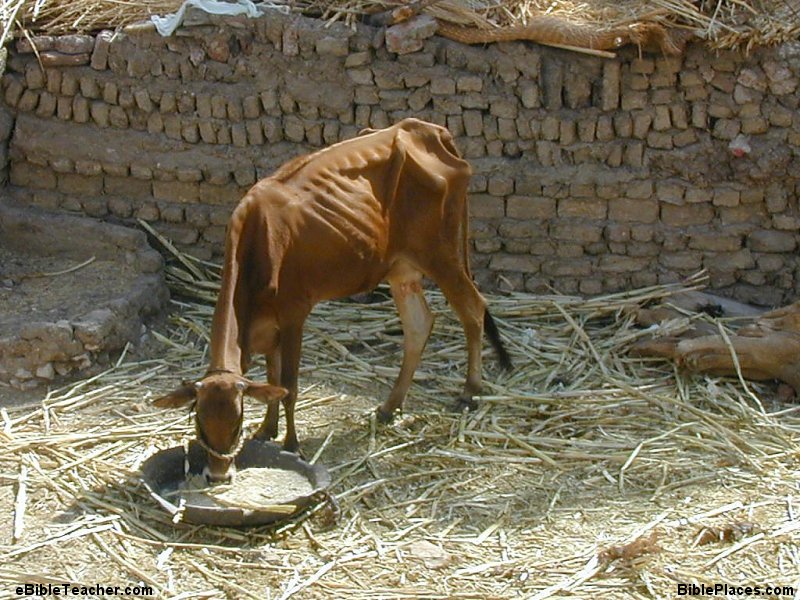 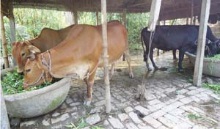 ছবি দু’টোর মধ্যে কী কী পার্থক্য দেখতে পাচ্ছ এবং এসকল পার্থক্যের কারণ কী কী হতে পারে তা দলে আলোচনা করে তুলে ধর?
পাঠ মূল্যায়ন
শূন্যস্থান পূরণ কর-
সুষম
গৃহপালিত পশু খাদ্যে ............ পুষ্টি উপাদান থাকা দরকার।
রসাল
আঁশ জাতীয় পুষ্টি উপাদান শুষ্ক ও .......... হয়।
সুষম
সুষম পুষ্টি উপাদান সমৃদ্ধ খাদ্য কে ............... খাদ্য বলে।
মিল কর-
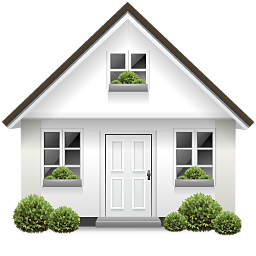 তোমার জানামতে, তোমার এলাকায় গবাদী পশুর খাদ্য তালিকায় কী কী পুষ্টি উপাদান বিদ্যমান থাকে, সেগুলোর উৎস কী তার একটি প্রতিবেদন তৈরী কর।
আজ এ পর্যন্তই, সবাই ভাল থেক
ধন্যবাদ